PageRank
Random Surfers on the WebTransition Matrix of the WebDead Ends and Spider TrapsTopic-Specific PageRankHubs and Authorities
Jeffrey D. Ullman
Stanford University
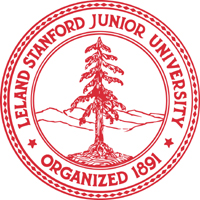 Intuition – (1)
Web pages are important if people visit them a lot.
But we can’t watch everybody using the Web.
A good surrogate for visiting pages is to assume people follow links randomly.
Leads to random surfer model:
Start at a random page and follow random out-links repeatedly, from whatever page you are at.
PageRank = limiting probability of being at a page.
2
Intuition – (2)
Solve the recursive equations: “importance of a page = its share of the importance of each of its predecessor pages.”
Equivalent to the random-surfer definition of PageRank.
Technically, importance = the principal eigenvector of the transition matrix of the Web.
A few fixups needed.
3
Transition Matrix of the Web
Number the pages 1, 2,… .
Page i corresponds to row and column i.
M [i, j] = 1/n if page j links to n pages, including page i ; 0 if j does not link to i.
M [i, j] is the probability a surfer will next be at page i if it is now at page j.
Or it is the share of j’s importance that i receives.
4
Example: Transition Matrix
Suppose page j  links to 3 pages, including i  but not x.
j
i
1/3
x
0
Called a stochastic matrix =
“all columns sum to 1.”
5
Random Walks on the Web
Suppose v is a vector whose i th component is the probability that a random surfer is at page i at a certain time.
If a surfer chooses a successor page from page i at random, the probability distribution for surfers is then given by the vector Mv.
6
Random Walks – (2)
Starting from any vector u, the limit                 M (M (…M (M u ) …)) is the long-term distribution of the surfers.
The math: limiting distribution = principal eigenvector of M = PageRank.
Note: If v is the limit of MM…Mu, then v satisfies the equation v = Mv, so v is an eigenvector of M with eigenvalue 1.
7
Example: The Web in 1839
y    a   m
Yahoo
y   1/2  1/2   0
a   1/2   0      1
m   0    1/2   0
Amazon
M’soft
8
Solving The Equations
Because there are no constant terms, the equations v = Mv do not have a unique solution.
Example: doubling each component of solution v yields another solution.
In Web-sized examples, we cannot solve by Gaussian elimination anyway; we need to use relaxation (= iterative solution).
9
Simulating a Random Walk
Start with the vector u  = [1, 1,…, 1] representing the idea that each Web page is given one unit of importance.
Note: it is more common to start with each vector element = 1/N, where N is the number of Web pages and to keep the sum of the elements at 1.
Question for thought: Why such small values?
Repeatedly apply the matrix M to u, allowing the importance to flow like a random walk.
About 50 iterations is sufficient to estimate the limiting solution.
10
Example: Iterating Equations
Equations v  = Mv:
y  = y /2 + a /2
a  = y /2 + m
m = a /2
Note: “=” is
really “assignment.”
y
a    =
m
1
1
1
1
3/2
1/2
5/4
 1
3/4
9/8
11/8
1/2
6/5
6/5
3/5
. . .
11
The Surfers
Yahoo
Amazon
M’soft
12
The Surfers
Yahoo
Amazon
M’soft
13
The Surfers
Yahoo
Amazon
M’soft
14
The Surfers
Yahoo
Amazon
M’soft
15
In the Limit …
Yahoo
Amazon
M’soft
16
The Web Is More Complex
Than That
Dead EndsSpider TrapsTaxation Policies
[Speaker Notes: We’re now going to forget whether the sets we deal with come from shingled documents or any other source, and concentrate on the sets themselves.  We’ll learn the formal definition of “similarity” that is commonly used for sets – this notion is called “Jaccard similarity.”   We’ll then learn how to construct signatures from sets using the minhashing technique, and we’ll prove the strong relationship between the similarity of the signatures and the sets they represent.]
Real-World Problems
Some pages are dead ends (have no links out).
Such a page causes importance to leak out, or surfers to disappear.
Other groups of pages are spider traps (all out-links are within the group).
Eventually spider traps absorb all importance; all surfers get stuck in the trap.
18
Microsoft Becomes Dead End
y    a   m
Yahoo
y   1/2  1/2   0
a   1/2   0      0
m   0    1/2   0
Amazon
M’soft
A substochastic matrix =
“all columns sum to at most 1.”
19
Example: Effect of Dead Ends
Equations v = Mv:
y  = y /2 + a /2
a  = y /2
m = a /2
y
a    =
m
1
1
1
1
1/2
1/2
3/4
1/2
1/4
5/8
3/8
1/4
0
0
0
. . .
20
Microsoft Becomes a Dead End
Yahoo
Amazon
M’soft
21
Microsoft Becomes a Dead End
Yahoo
Amazon
M’soft
22
Microsoft Becomes a Dead End
Yahoo
Amazon
M’soft
23
Microsoft Becomes a Dead End
Yahoo
Amazon
M’soft
24
In the Limit …
Yahoo
Amazon
M’soft
25
M’soft Becomes Spider Trap
y    a   m
Yahoo
y   1/2  1/2   0
a   1/2   0      0
m   0    1/2   1
Amazon
M’soft
26
Example: Effect of Spider Trap
Equations v = Mv:
y  = y /2 + a /2
a  = y /2
m = a /2 + m
y
a    =
m
1
1
1
1
1/2
3/2
3/4
1/2
7/4
5/8
3/8
2
0
0
3
. . .
27
Microsoft Becomes a Spider Trap
Yahoo
Amazon
M’soft
28
Microsoft Becomes a Spider Trap
Yahoo
Amazon
M’soft
29
Microsoft Becomes a Spider Trap
Yahoo
Amazon
M’soft
30
In the Limit …
Yahoo
Amazon
M’soft
31
PageRank Solution to Traps, Etc.
“Tax” each page a fixed percentage at each iteration.
Add a fixed constant to all pages.
Optional but useful: add exactly enough to balance the loss (tax + PageRank of dead ends).
Models a random walk with a fixed probability of leaving the system, and a fixed number of new surfers injected into the system at each step.
Divided equally among all pages.
32
Example: Microsoft is a Spider Trap; 20% Tax
Equations  v = 0.8(Mv) + 0.2:
y   = 0.8(y/2 + a/2) + 0.2
a   = 0.8(y/2) + 0.2
m  = 0.8(a/2 + m) + 0.2
Note: amount injected is chosen to balance
the tax.  If we started with 1/3 for each rather
than 1, the 0.2 would be replaced by 0.0667.
y
a    =
m
1
1
1
1.00
0.60
1.40
0.84
0.60
1.56
0.776
0.536
1.688
7/11
  5/11
21/11
. . .
33
Topic-Specific PageRank
Focusing on Specific PagesTeleport SetsInterpretation as a Random Walk
[Speaker Notes: We’re now going to forget whether the sets we deal with come from shingled documents or any other source, and concentrate on the sets themselves.  We’ll learn the formal definition of “similarity” that is commonly used for sets – this notion is called “Jaccard similarity.”   We’ll then learn how to construct signatures from sets using the minhashing technique, and we’ll prove the strong relationship between the similarity of the signatures and the sets they represent.]
Topic-Specific Page Rank
Goal: Evaluate Web pages not just by popularity, but also by relevance to a particular topic, e.g. “sports” or “history.”
Allows search queries to be answered based on interests of the user.
Example: Search query [jaguar] wants different pages depending on whether you are interested in automobiles, nature, or sports.
Might discover interests by browsing history, bookmarks, e.g.
35
Teleport Sets
Assume each surfer has a small probability of “teleporting” at any tick.
Teleport can go to:
Any page with equal probability.
As in the “taxation” scheme.
A set of “relevant” pages (teleport set).
For topic-specific PageRank.
Note: can also inject surfers to compensate for surfers lost at dead ends.
Or imagine a surfer always teleports from a dead end.
36
Example: Topic = Software
Only Microsoft is in the teleport set.
Assume 20% “tax.”
I.e., probability of a teleport is 20%.
37
Dr. Who’s
phone
booth.
Only Microsoft in Teleport Set
Yahoo
Amazon
M’soft
38
Only Microsoft in Teleport Set
Yahoo
Amazon
M’soft
39
Only Microsoft in Teleport Set
Yahoo
Amazon
M’soft
40
Only Microsoft in Teleport Set
Yahoo
Amazon
M’soft
41
Only Microsoft in Teleport Set
Yahoo
Amazon
M’soft
42
Only Microsoft in Teleport Set
Yahoo
Amazon
M’soft
43
Only Microsoft in Teleport Set
Yahoo
Amazon
M’soft
44
Picking the Teleport Set
One option is to choose the pages belonging to the topic in Open Directory.
Another option is to “learn,” from a training set (which could be Open Directory), the typical words in pages belonging to the topic; use pages heavy in those words as the teleport set.
45
Application: Link Spam
Spam farmers create networks of millions of pages designed to focus PageRank on a few undeserving pages.
We’ll discuss this technology shortly.
To minimize their influence, use a teleport set consisting of trusted pages only.
Example: home pages of universities.
46
HITS
HubsAuthoritiesSolving the Implied Recursion
[Speaker Notes: We’re now going to forget whether the sets we deal with come from shingled documents or any other source, and concentrate on the sets themselves.  We’ll learn the formal definition of “similarity” that is commonly used for sets – this notion is called “Jaccard similarity.”   We’ll then learn how to construct signatures from sets using the minhashing technique, and we’ll prove the strong relationship between the similarity of the signatures and the sets they represent.]
Hubs and Authorities (“HITS”)
Mutually recursive definition:
A hub links to many authorities;
An authority is linked to by many hubs.
Authorities turn out to be places where information can be found.
Example: course home pages.
Hubs tell where the authorities are.
Example: departmental course-listing page.
48
Transition Matrix A
HITS uses a matrix A[i, j] = 1 if page i links to page j, 0 if not.
AT, the transpose of A, is similar to the PageRank matrix M, but AT has 1’s where M has fractions.
Also, HITS uses column vectors h and a representing the degrees to which each page is a hub or authority, respectively.
Computation of h and a is similar to the iterative way we compute PageRank.
49
Example: H&A Transition Matrix
y    a   m
Yahoo
y     1    1    1
a     1    0    1
m   0    1    0
A =
Amazon
M’soft
50
Using Matrix A  for HITS
Powers of A and AT have elements whose values grow exponentially with the exponent, so we need scale factors λ and μ.
Let h and a be column vectors measuring the “hubbiness” and authority of each page.
Equations: h = λAa; a = μAT h.
Hubbiness = scaled sum of authorities of successor pages (out-links).
Authority = scaled sum of hubbiness of predecessor pages (in-links).
51
Consequences of Basic Equations
From h = λAa; a = μAT h we can derive:
h = λμAAT h
a = λμATA a
Compute h and a by iteration, assuming initially each page has one unit of hubbiness and one unit of authority.
Technically, these equations let you solve for λμ as well as h and a.
In practice, you don’t fix λμ, but rather scale the result at each iteration.
Example: scale to keep largest value at 1.
52
Scale Doesn’t Matter
Remember: it is only the direction of the vectors, or the relative hubbiness and authority of Web pages that matters.
As for PageRank, the only reason to worry about scale is so you don’t get overflows or underflows in the values as you iterate.
53
Example: Iterating H&A
a = λμATA a; h = λμAAT h
1  1  1
A =    1  0  1
           0  1  0
3  2  1
AAT=   2  2  0
             1   0  1
2  1  2
ATA=    1  2  1
              2  1  2
1  1  0
AT =   1  0  1
           1  1  0
. . .
. . .
. . .
1+3
2
1+3
=
=
=
1
1
1
5
4
5
24
18
24
114
  84
114
a(yahoo)
a(amazon)
a(m’soft)
. . .
. . .
. . .
h(yahoo)               =            1
h(amazon)           =            1
h(microsoft)        =            1
6
4
2
132
  96
  36
1.000
0.735
0.268
28
20
  8
54
A Better Way to Solve HITS
Start with h = [1,1,…,1]; multiply by AT  to get first a; scale so largest component = 1; then multiply by A to get next h, and repeat until approximate convergence.
You may be tempted to compute AAT and ATA first, then iterate multiplication by these matrices, as for PageRank.
Question for thought: Why was the separate calculations of h and a actually less efficient than the method suggested above.
55